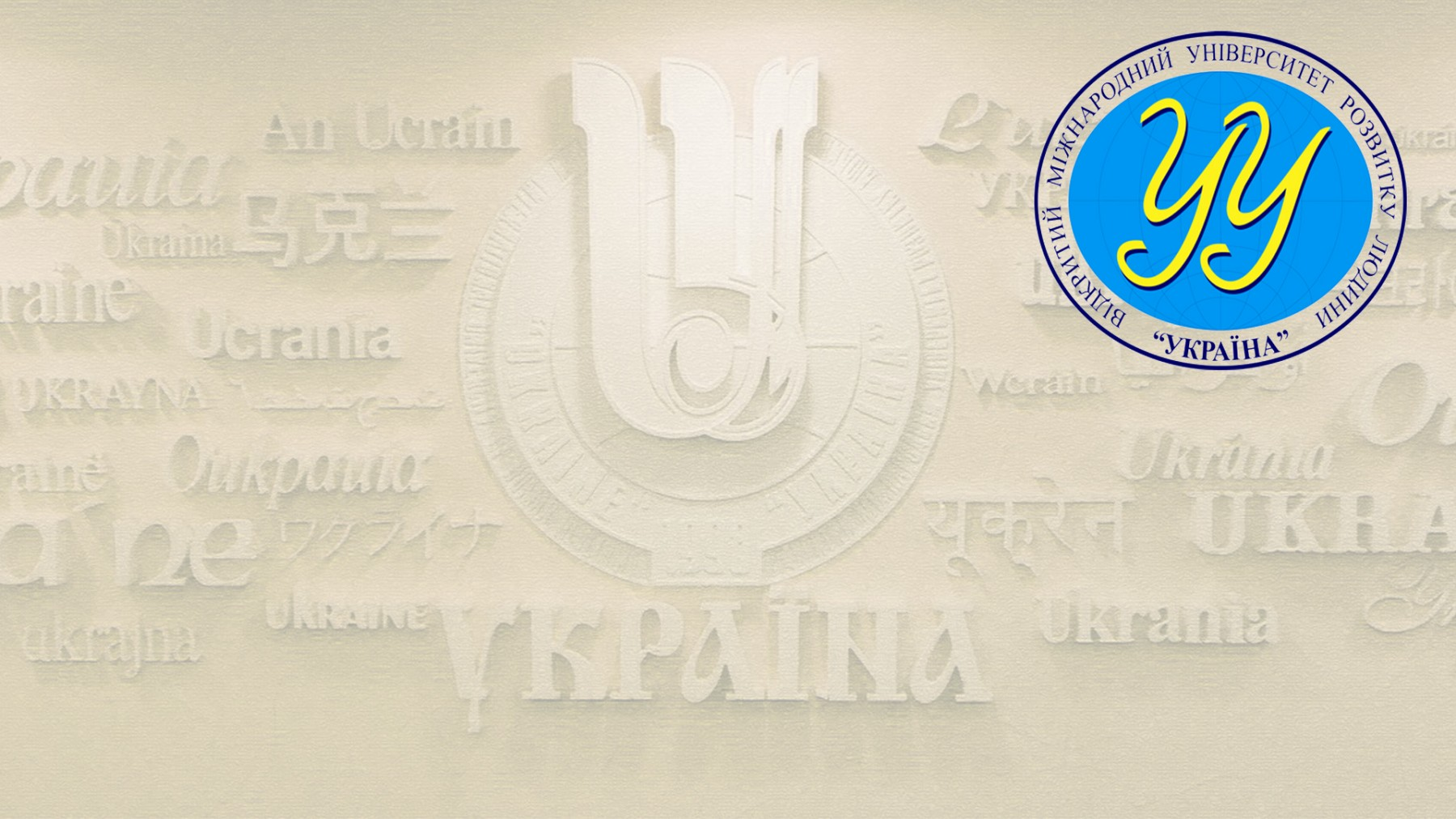 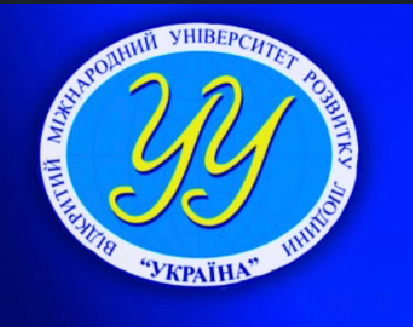 ЕКОНОМІКА ПРАЦІ ТА СОЦІАЛЬНО-ТРУДОВІ ВІДНОСИНИ
Конспект лекцій

к.е.н., доцент Нечипорук Оксана Василівна
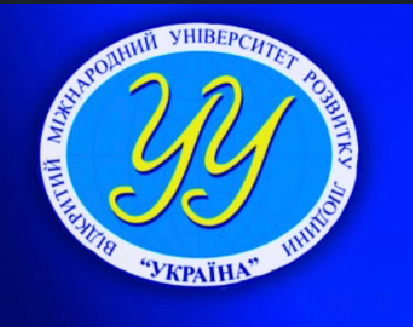 ТЕМА 5. СОЦІАЛЬНО-ТРУДОВІ ВІДНОСИНИ ЗАЙНЯТОСТІ
5.1. Зайнятість як соціально-економічна категорія і передумова формування соціально-трудових відносин. 
5.2. Економічна та соціальна сутність зайнятості. 
5.3. Види і форми зайнятості. 
5.4. Державне регулювання зайнятості. 
5.5.Безробіття як економічна категорія. 
5.6.Чинники формування безробіття. 
5.7. Види безробіття. 
5.8. Призначення державних, територіальних і базових програм зайнятості населення. 
5.9. Заходи щодо реалізації державної політики зайнятості..
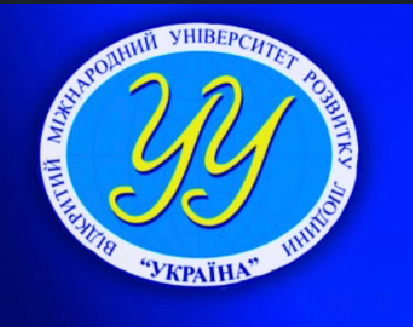 5.1. Зайнятість як соціально-економічна категорія і передумова формування
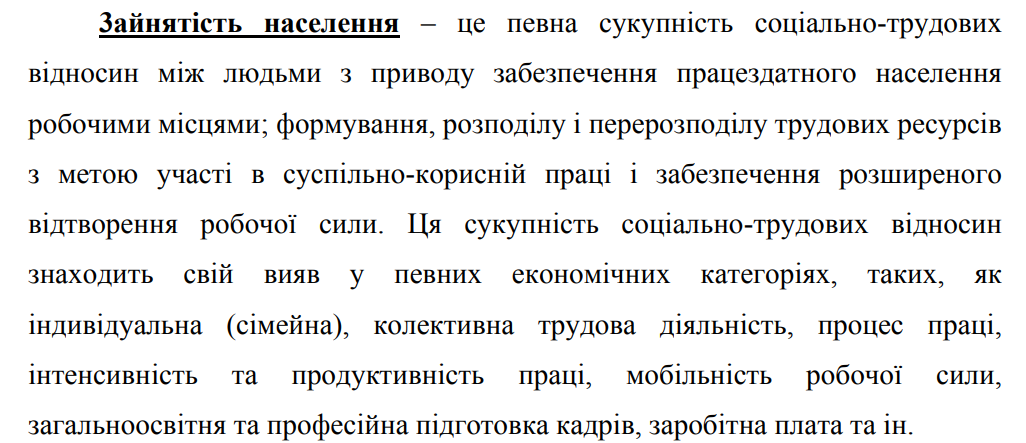 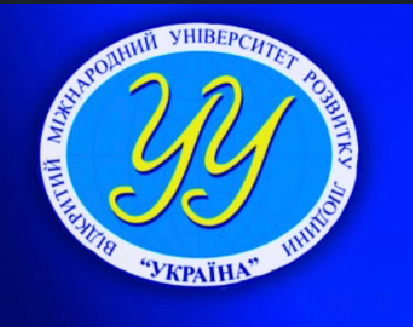 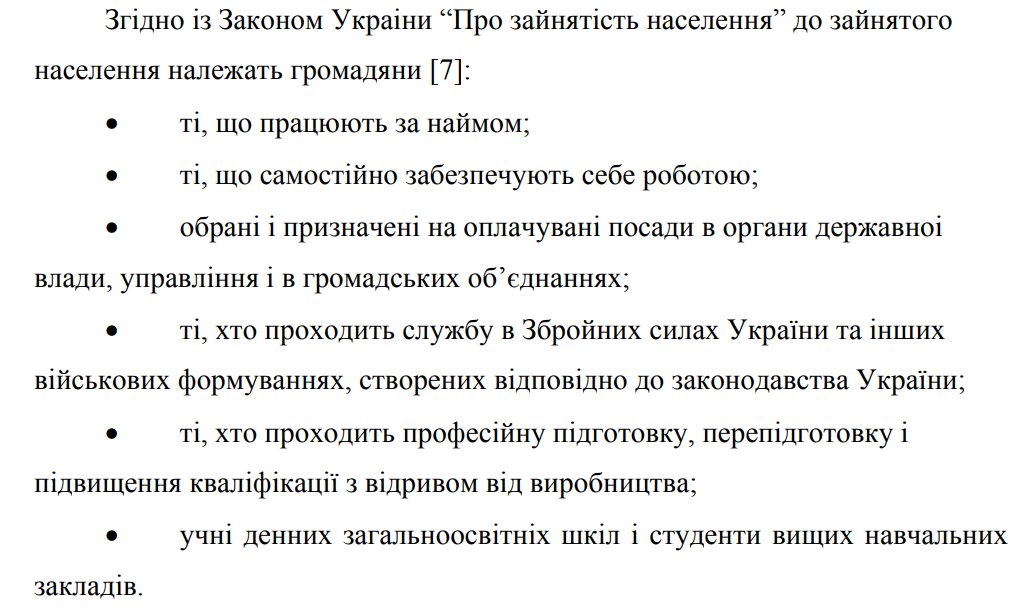 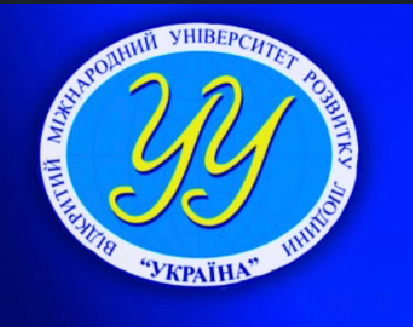 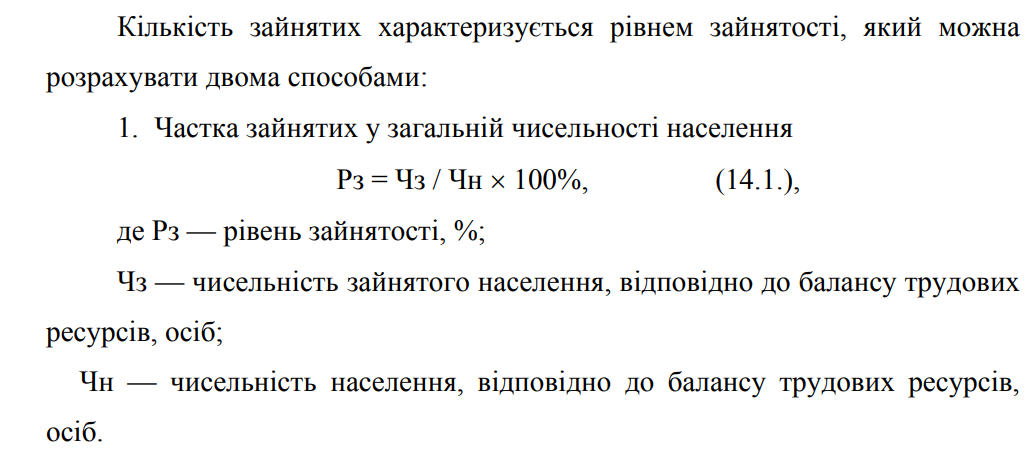 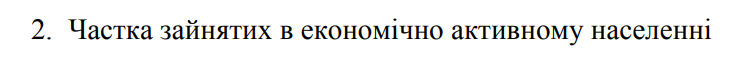 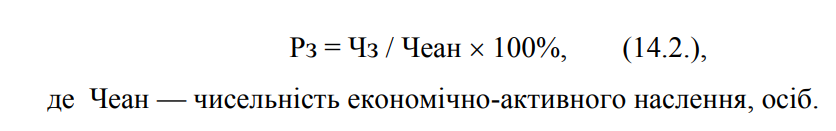 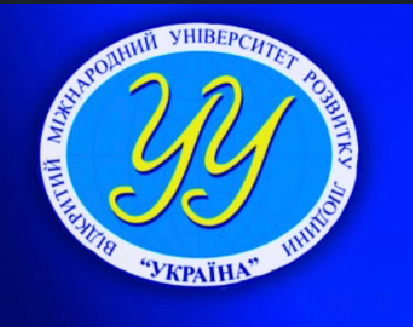 5.2. Економічна та соціальна сутність зайнятості
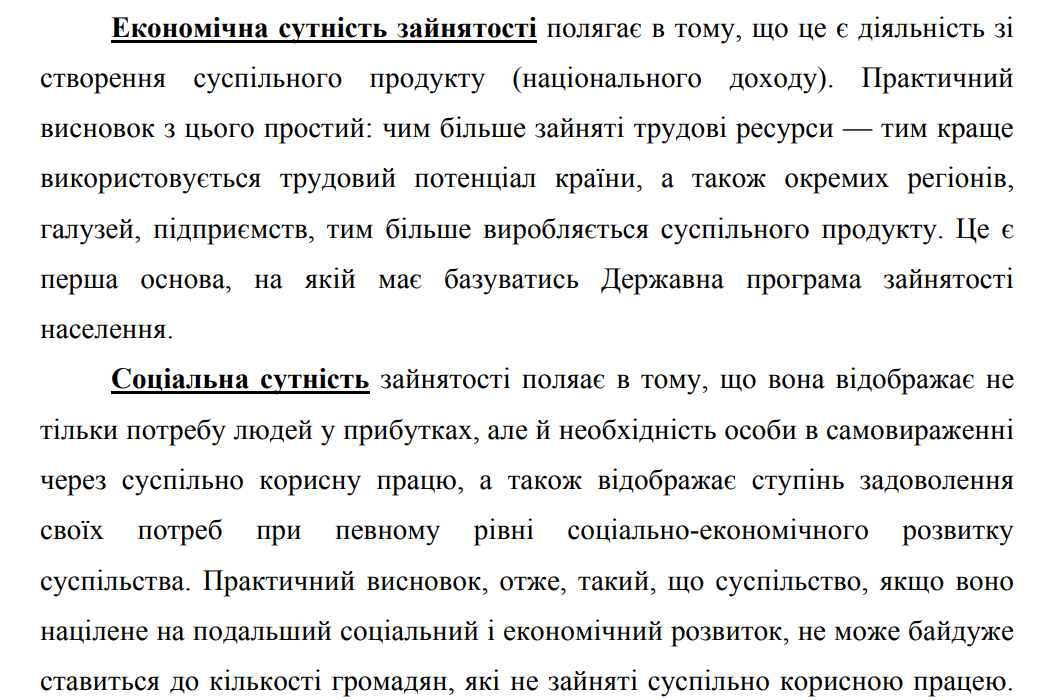 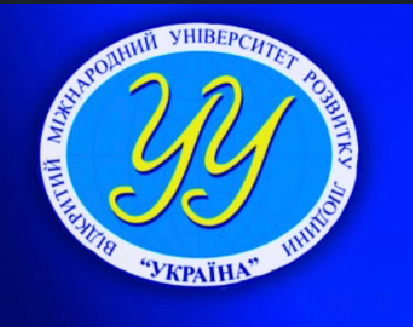 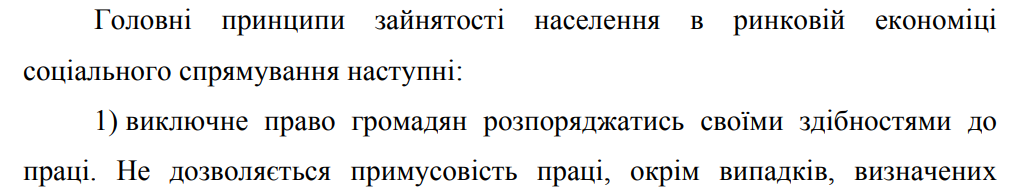 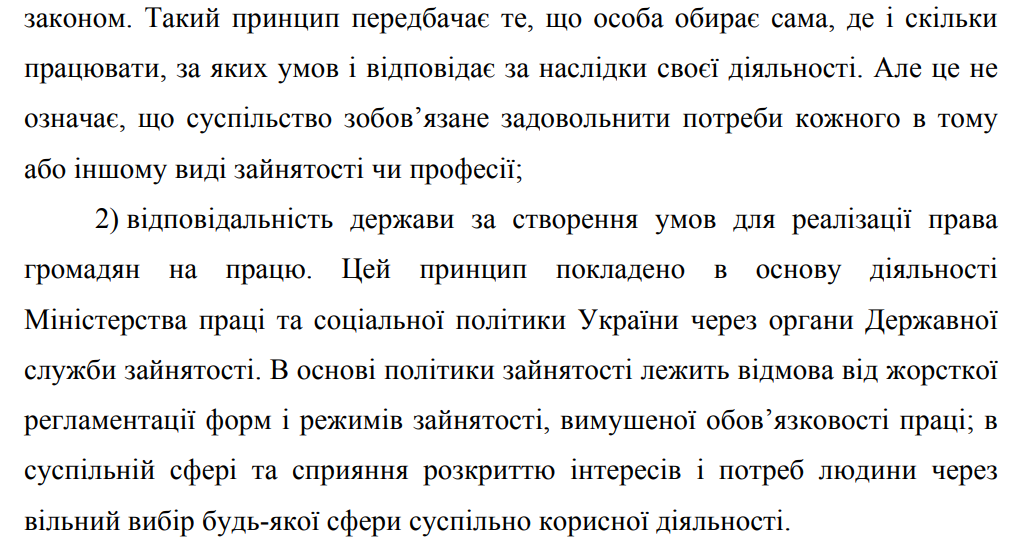 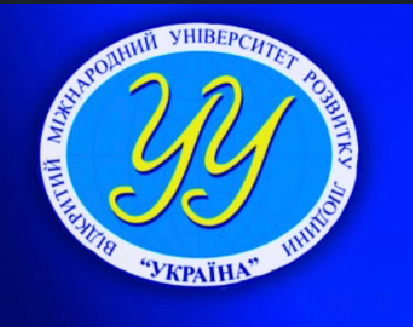 5.3. Види і форми зайнятості
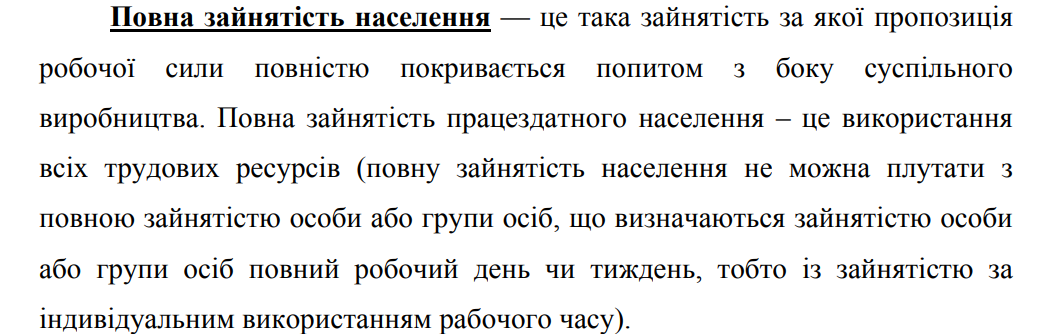 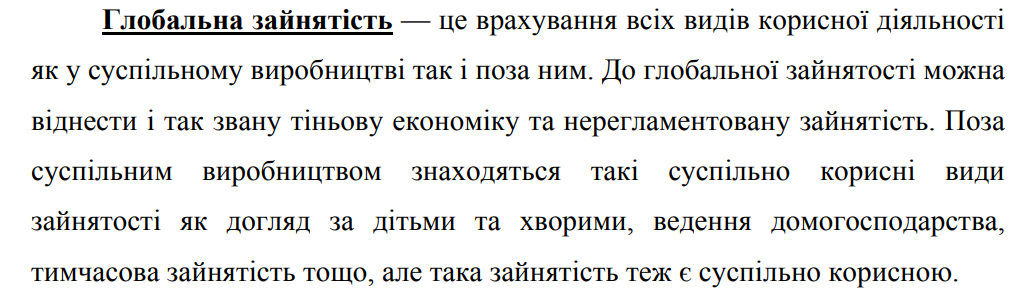 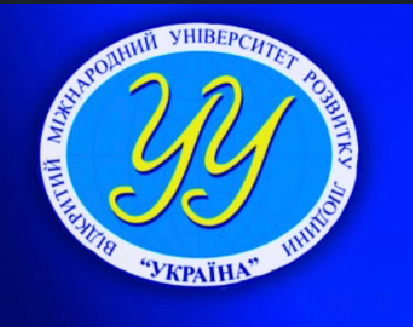 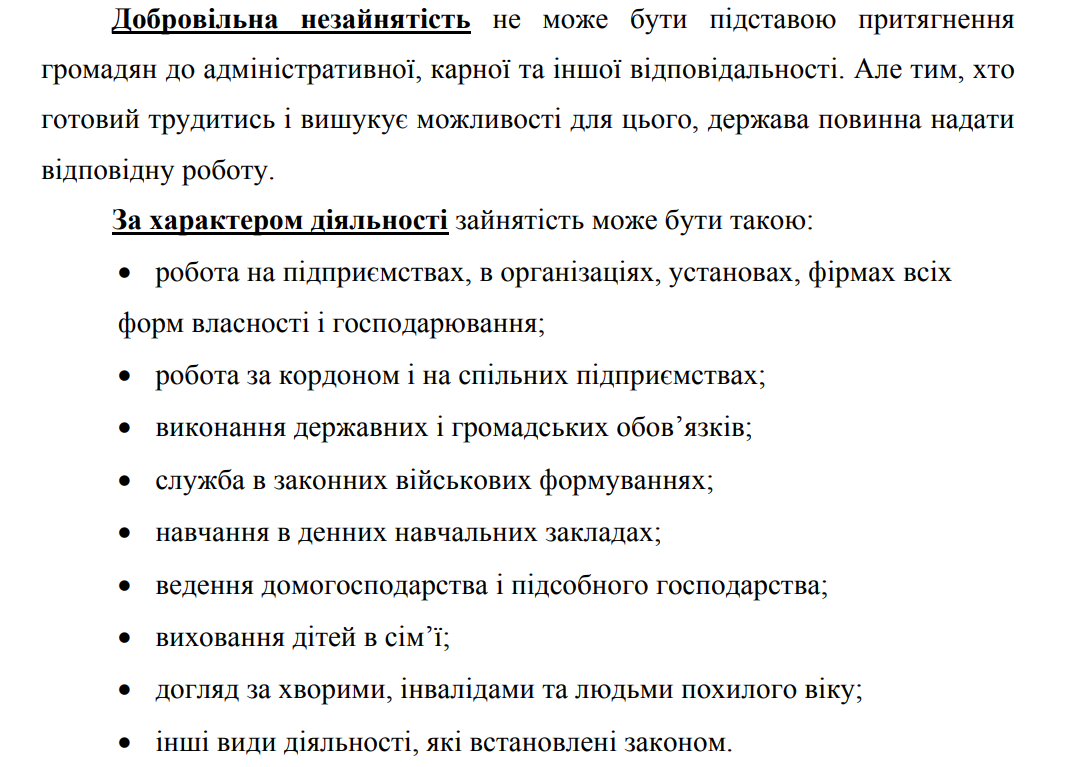 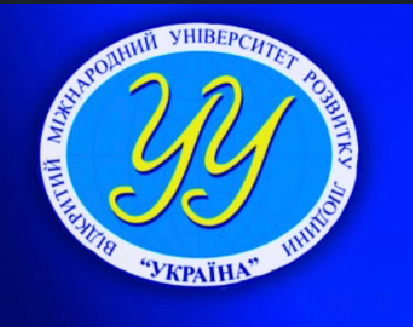 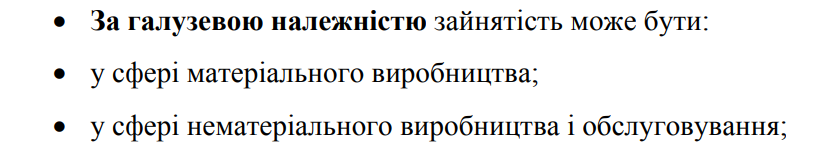 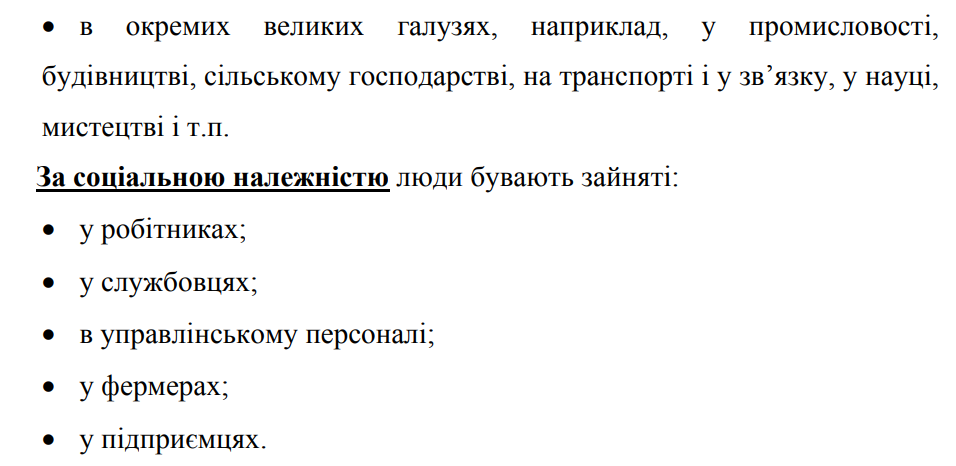 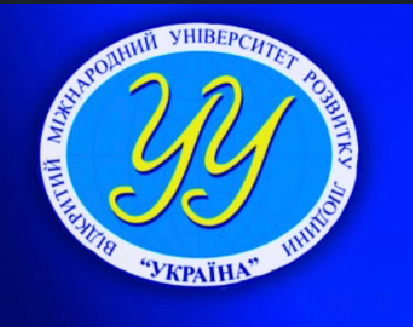 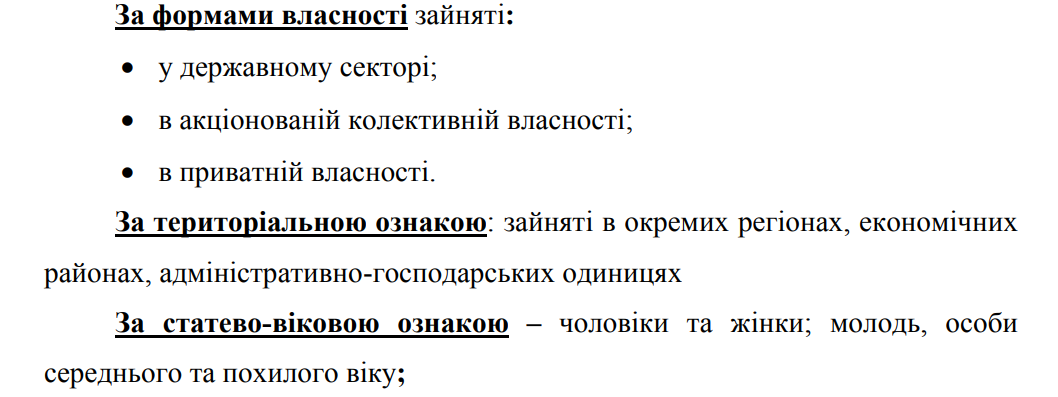 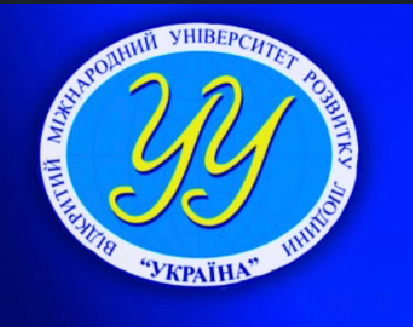 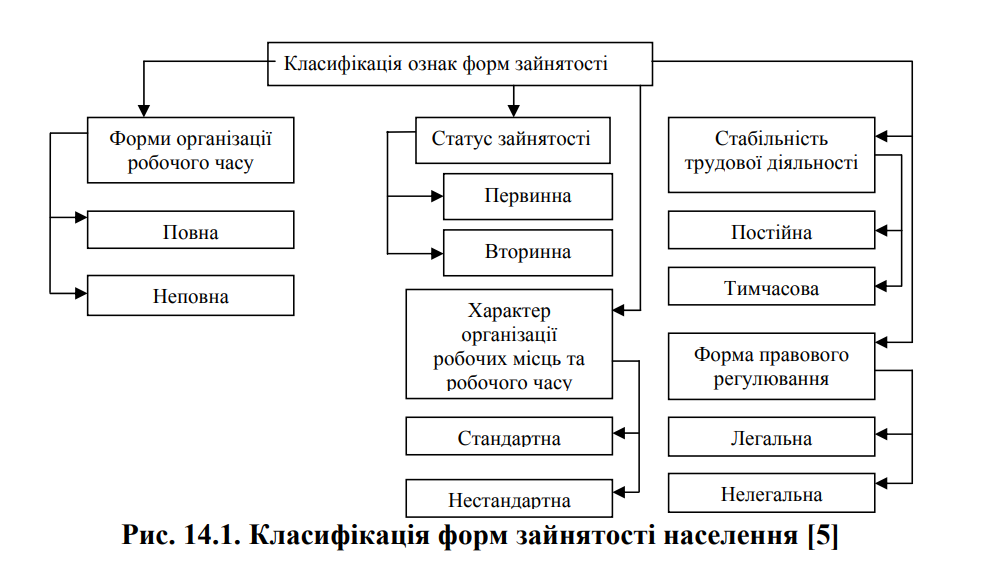 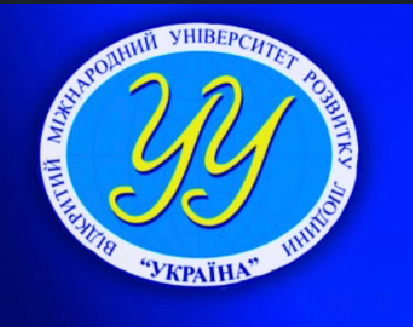 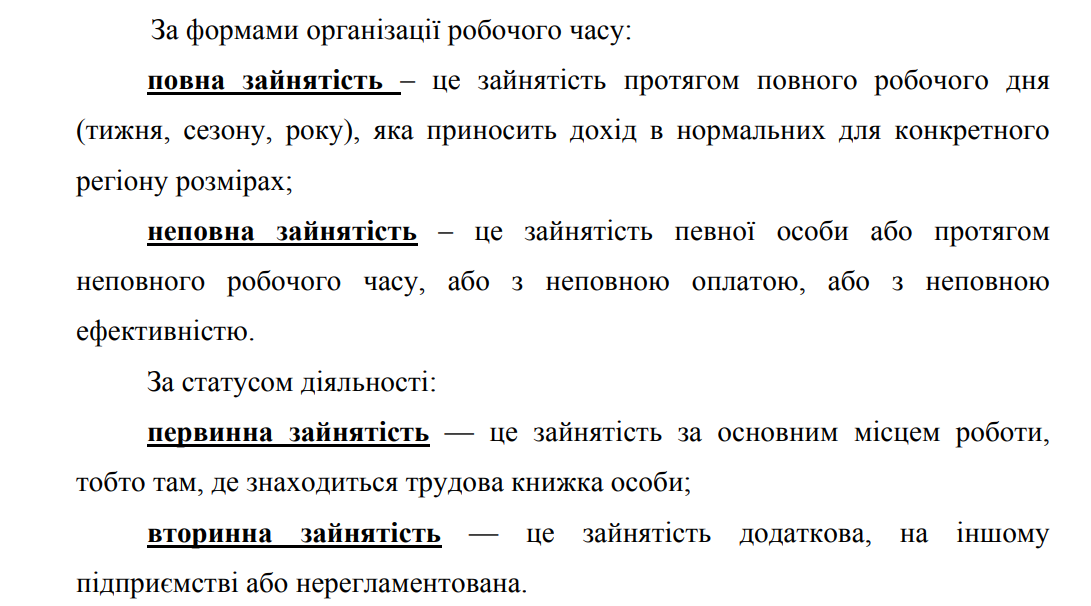 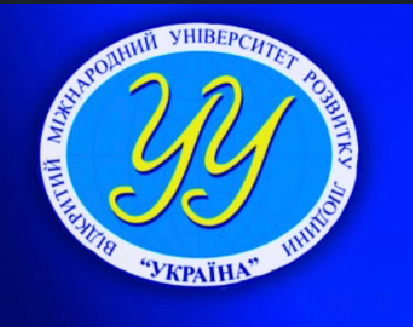 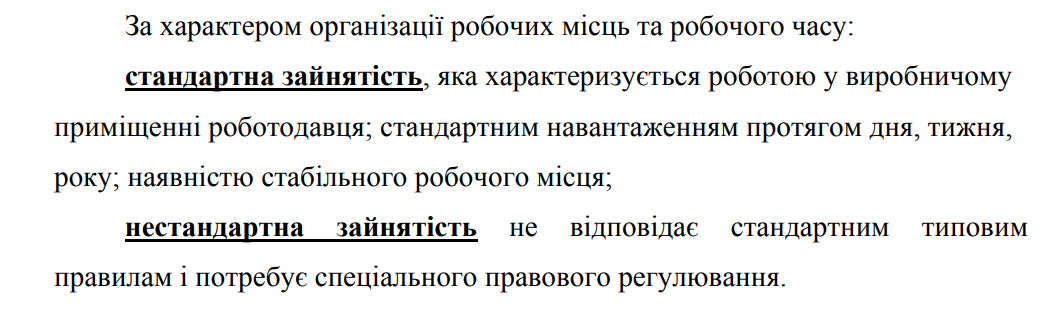 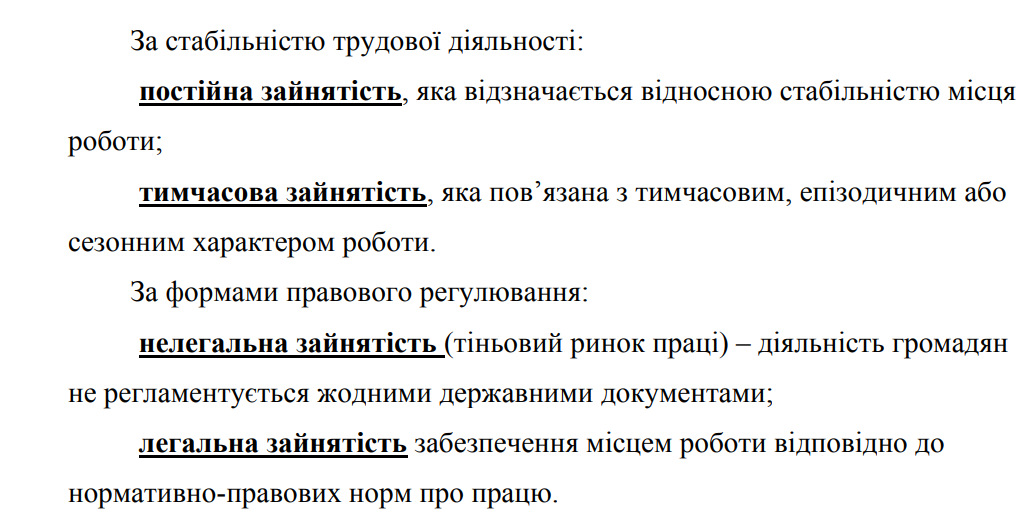 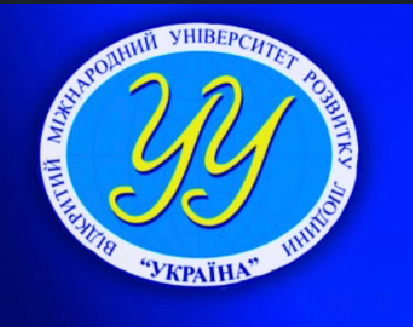 5.4. Державне регулювання зайнятості
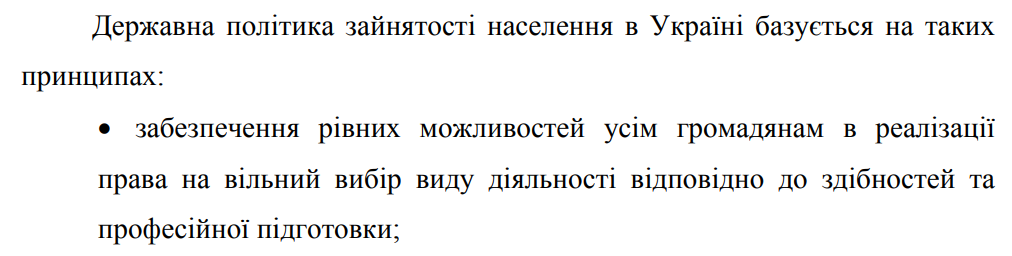 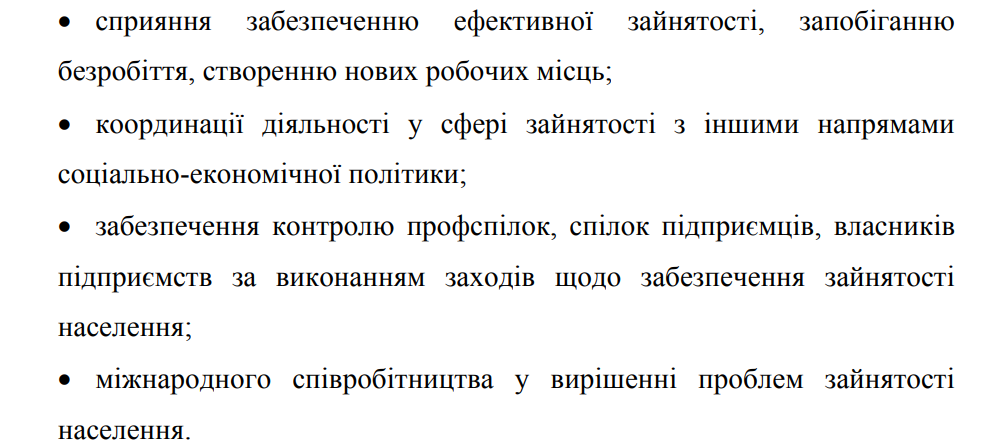 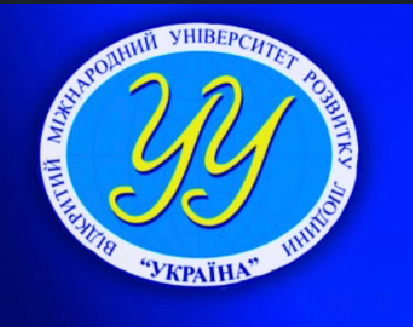 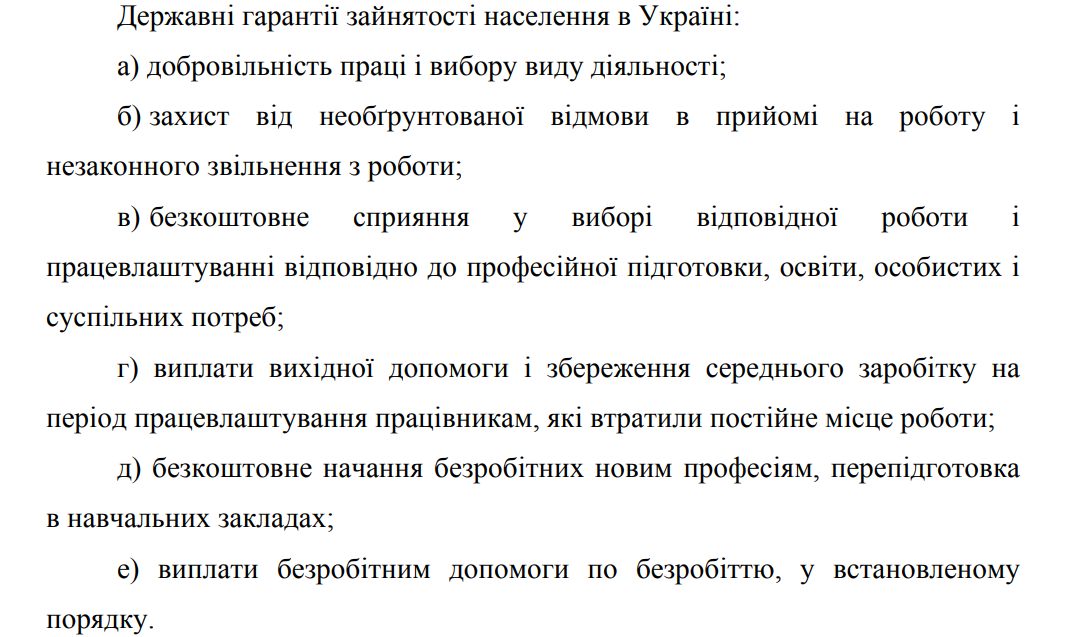 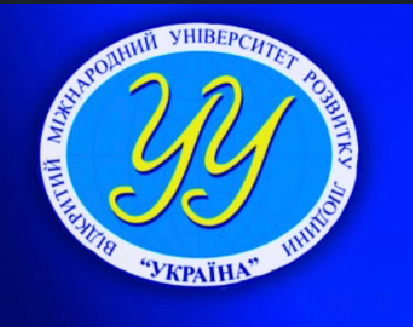 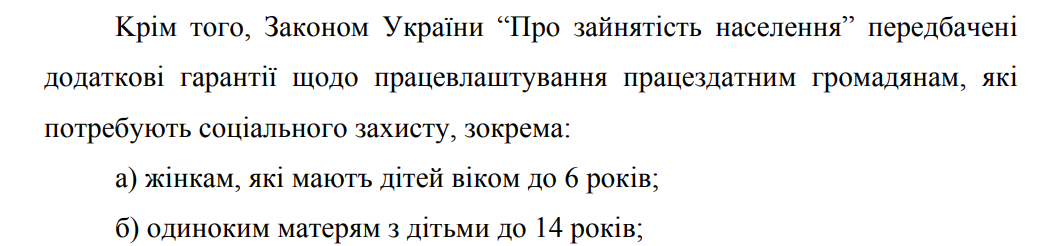 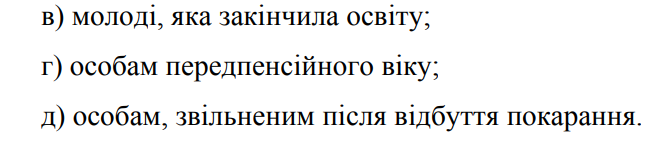 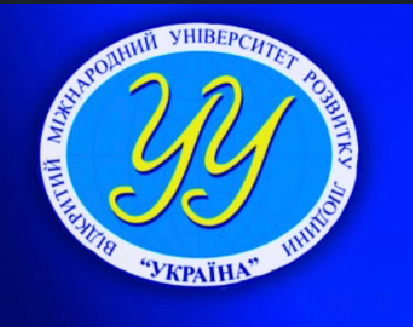 5.5. Безробіття як економічна категорія
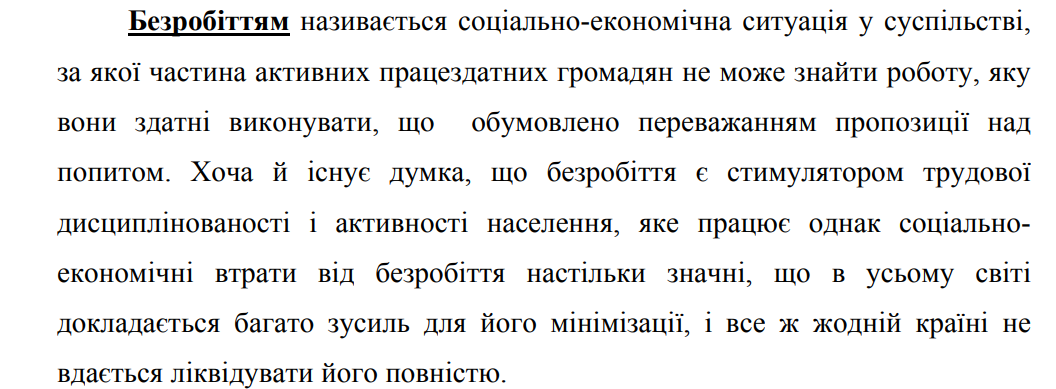 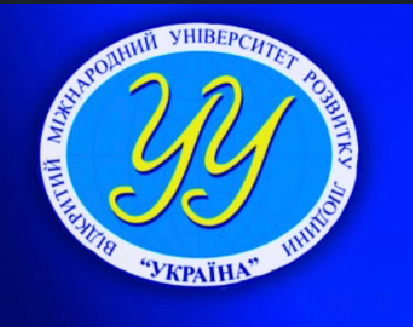 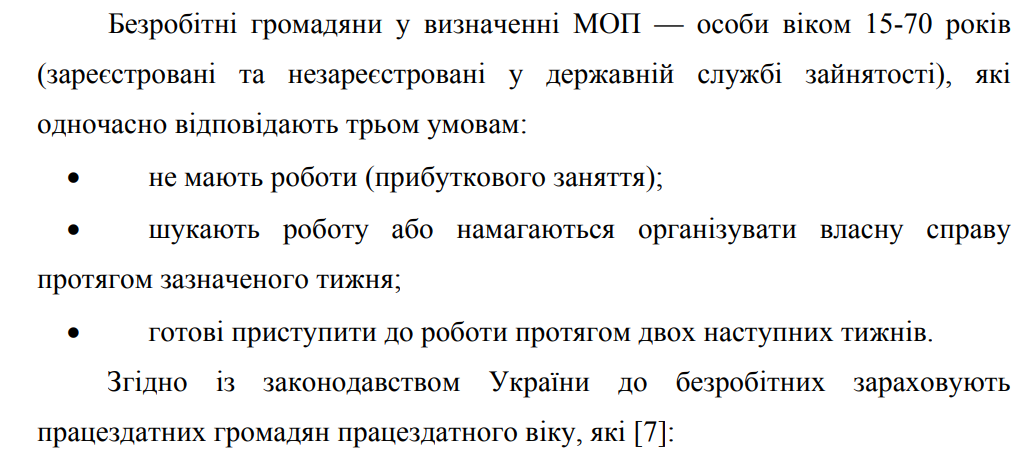 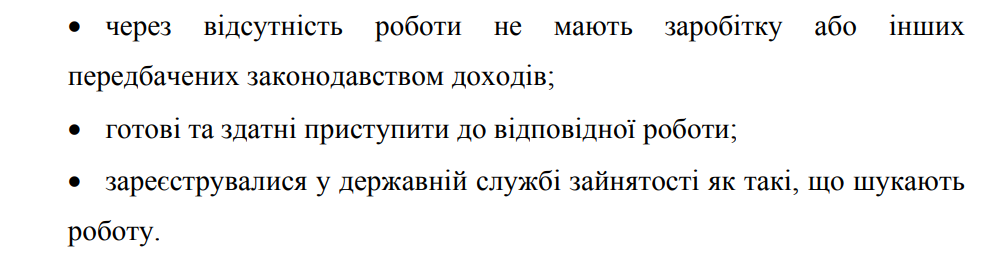 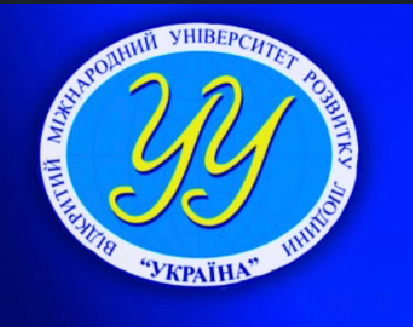 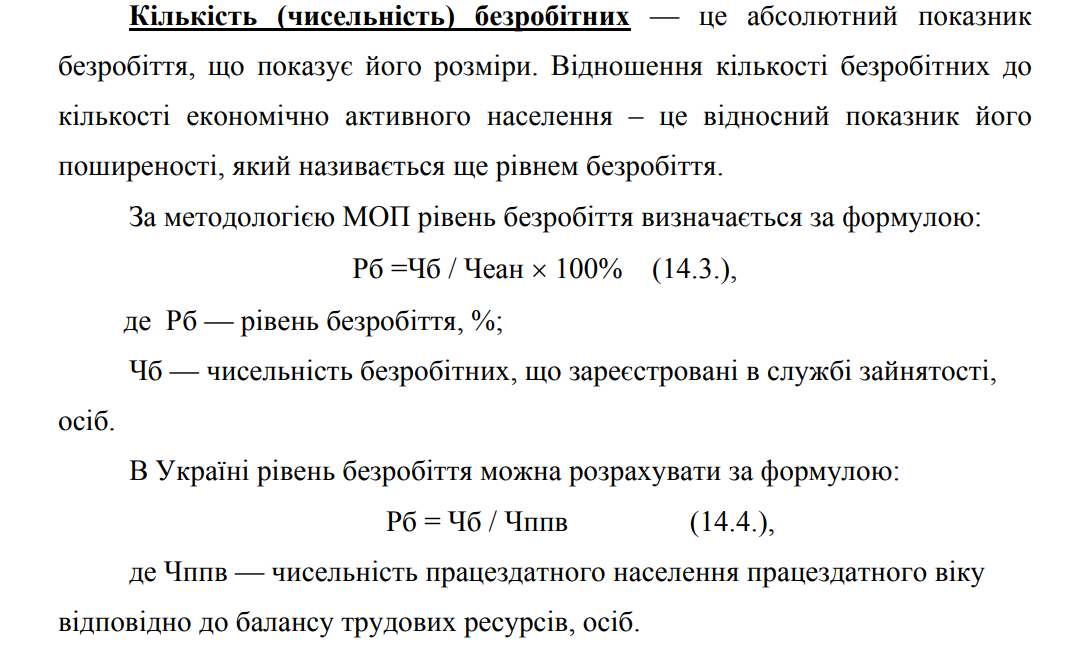 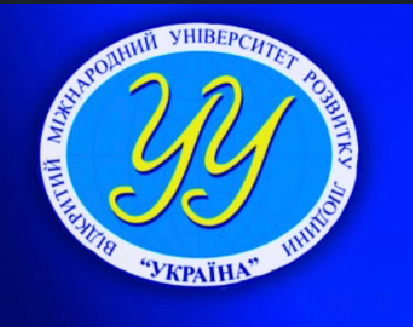 5.6. Чинники формування безробіття
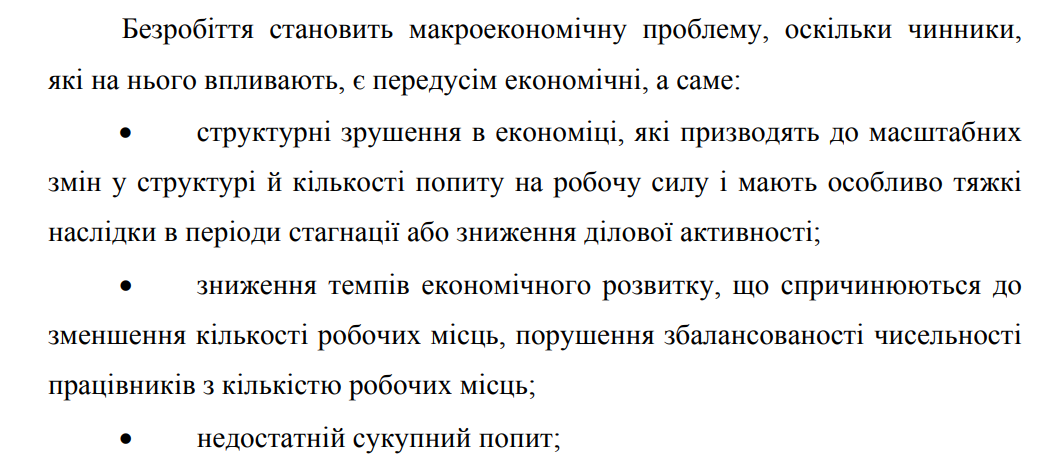 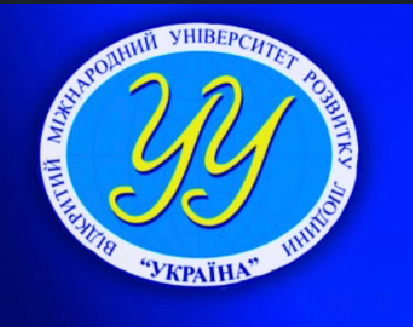 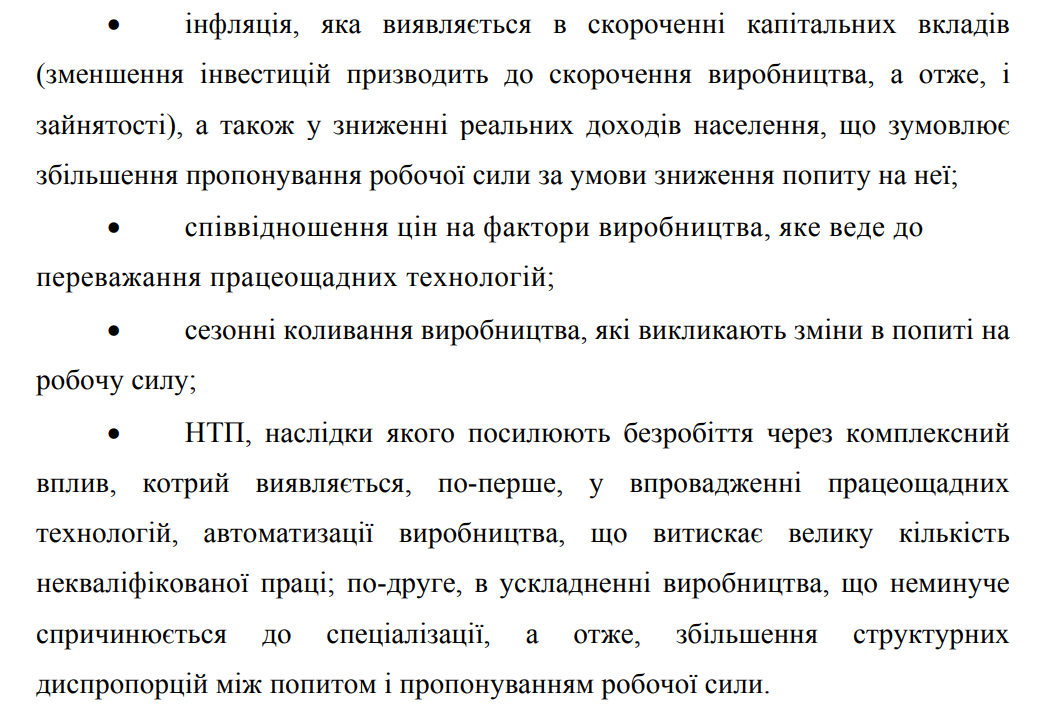 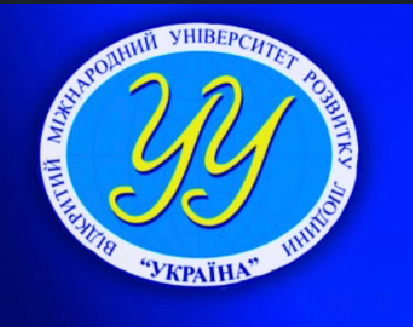 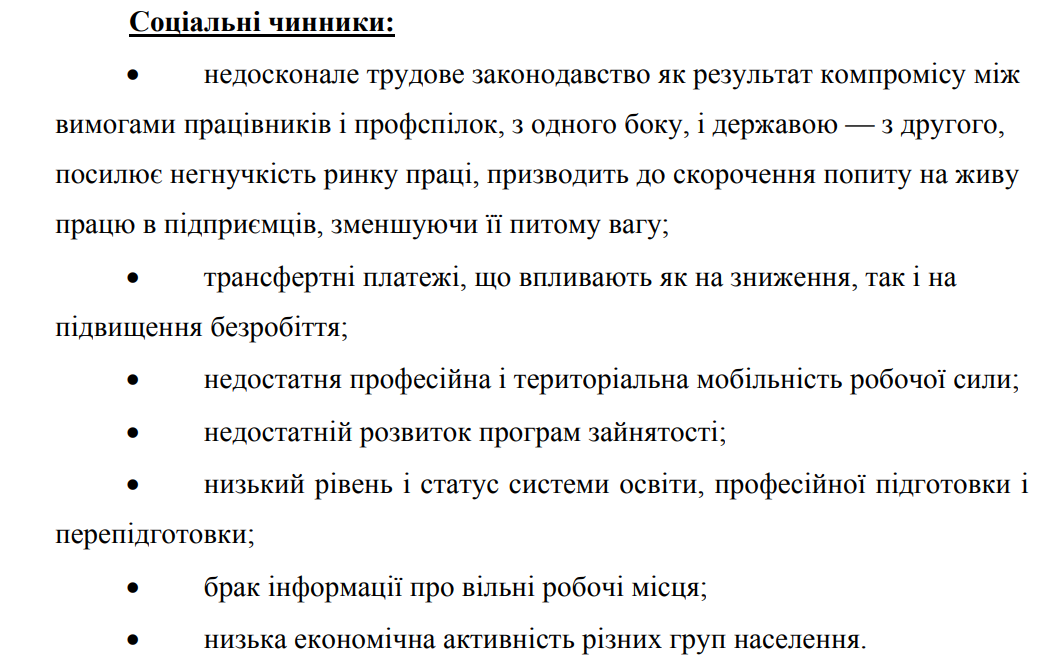 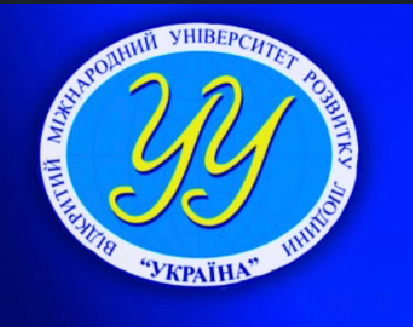 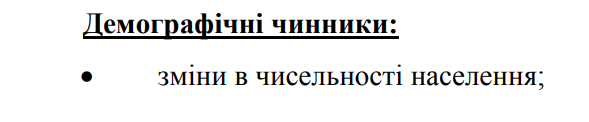 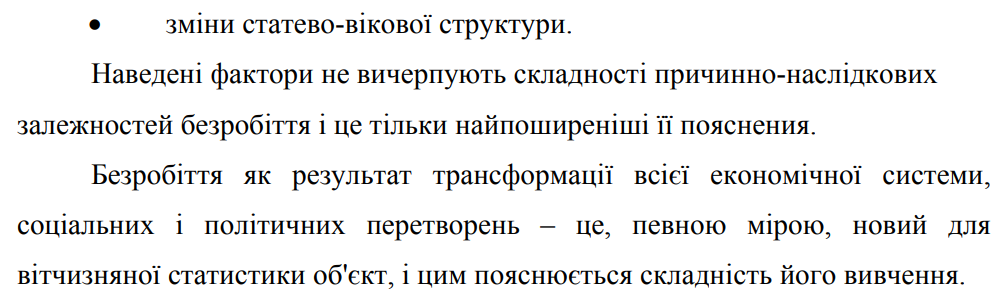 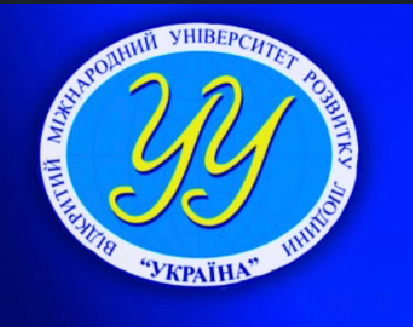 5.7. Види безробіття
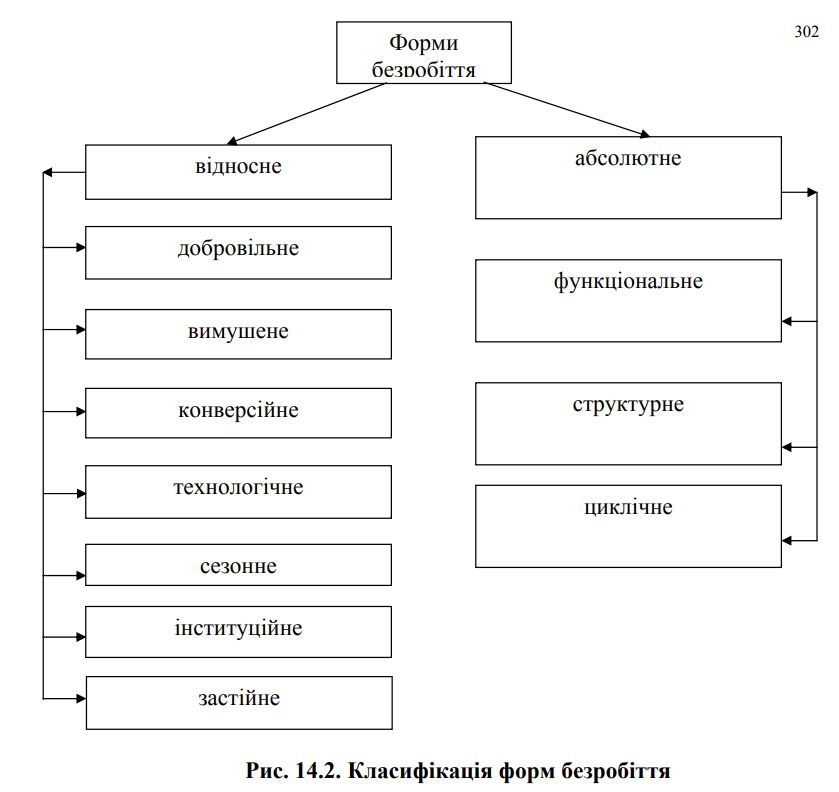 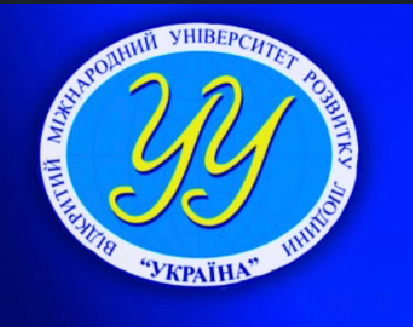 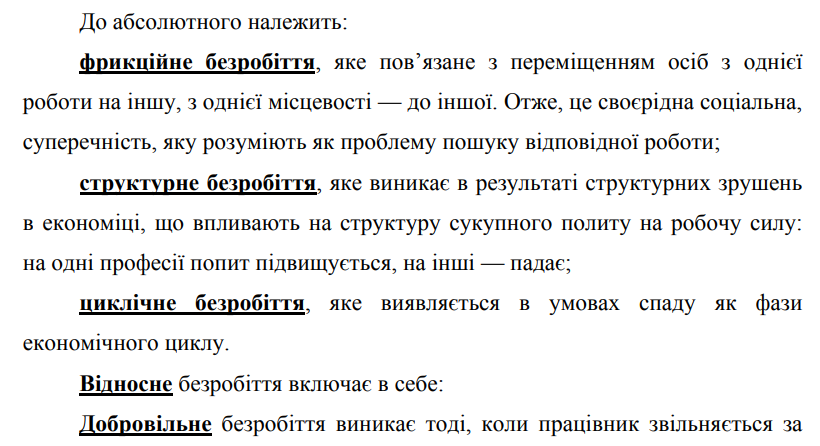 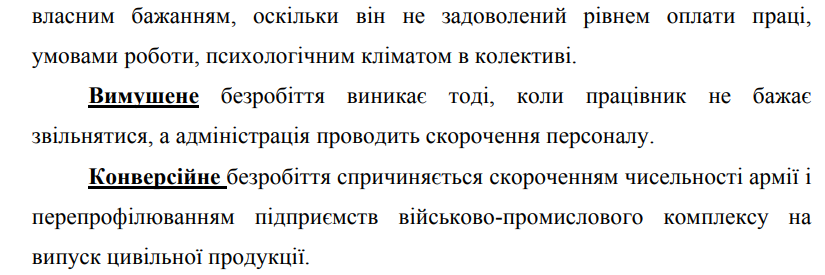 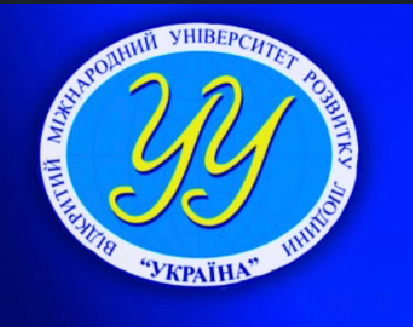 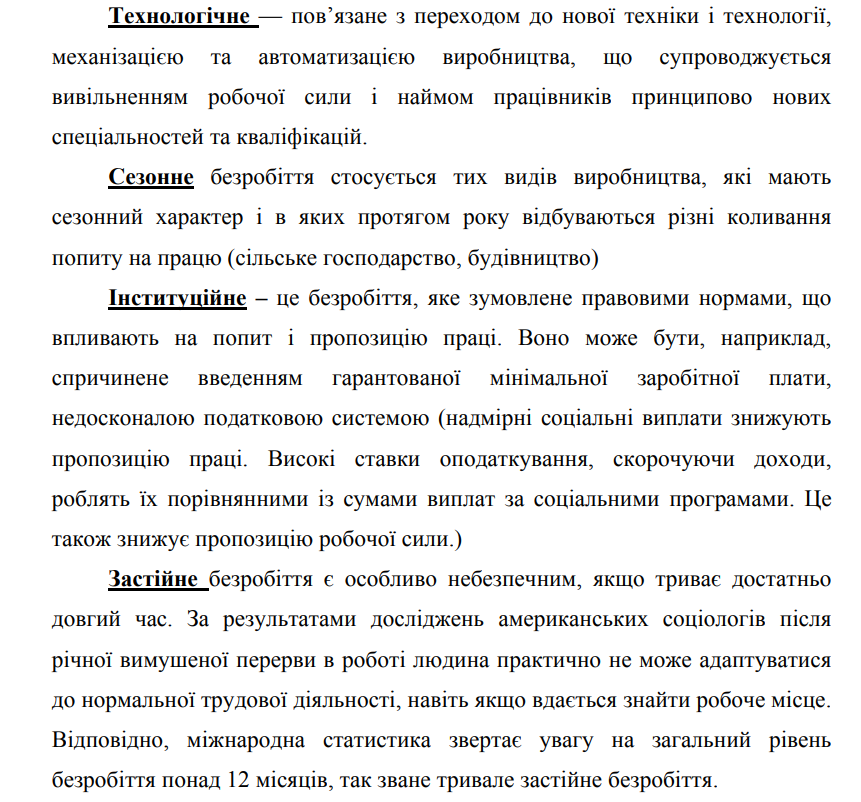 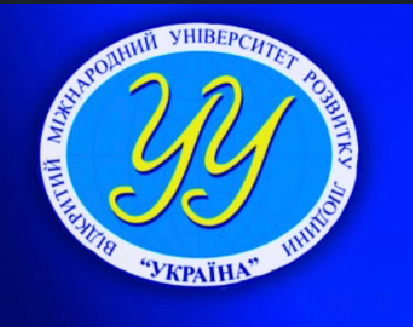 5.8. Призначення державних, територіальних і базових програм зайнятості населення
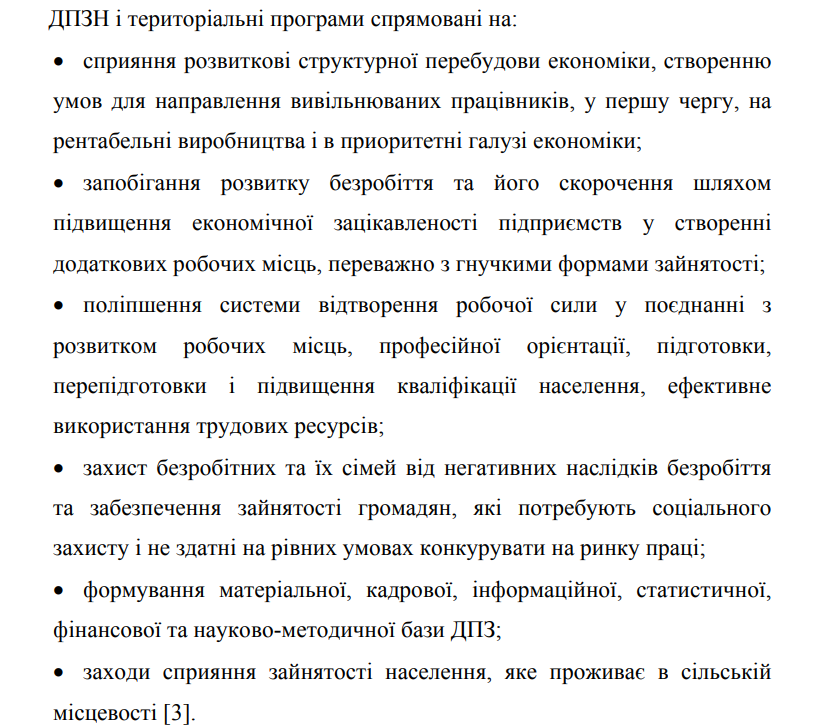 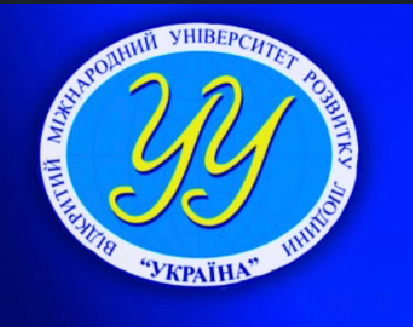 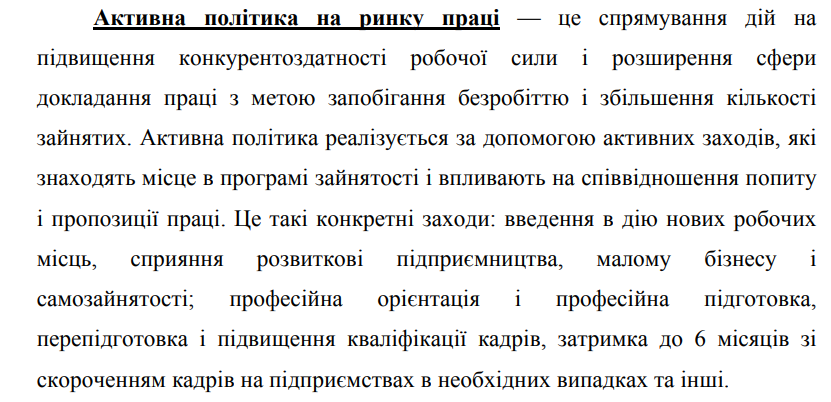 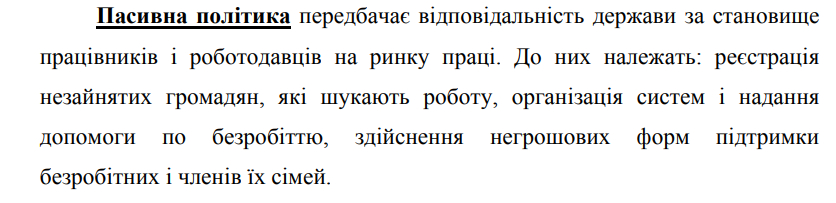 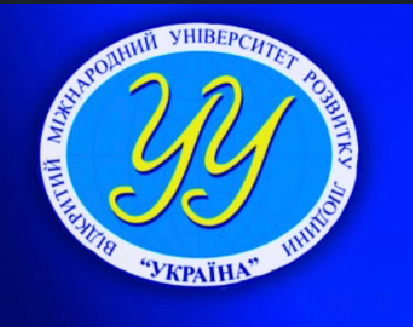 5.9. Заходи щодо реалізації державної політики зайнятості
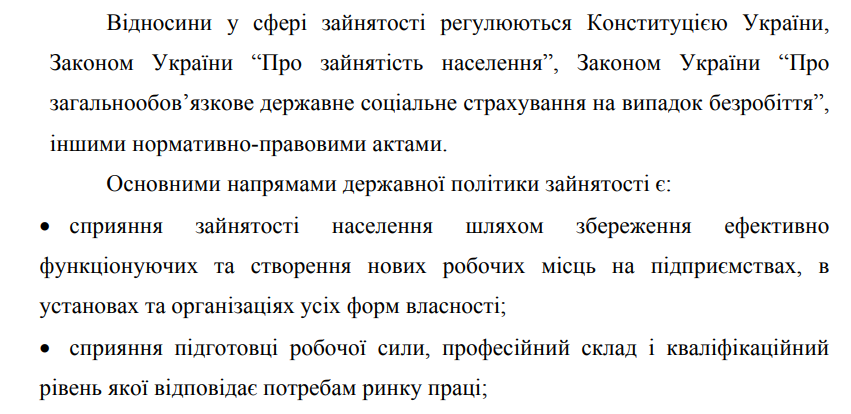 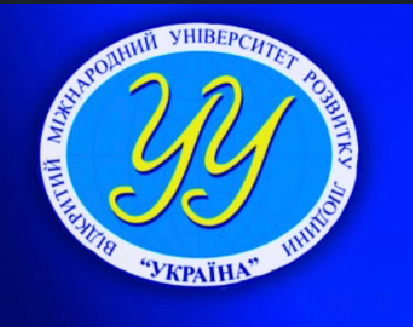 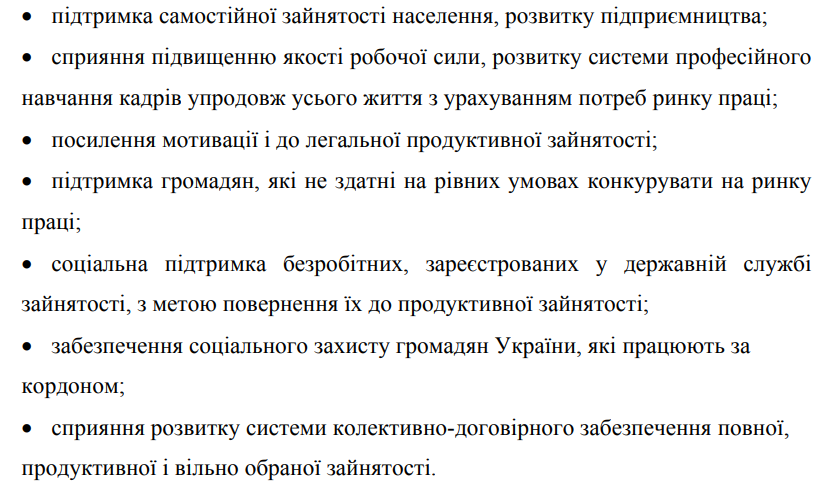 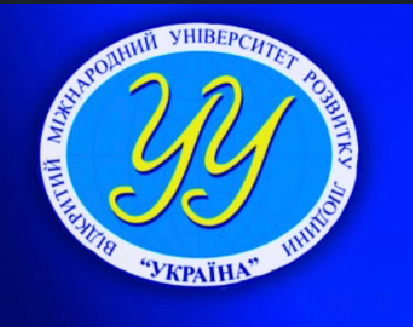 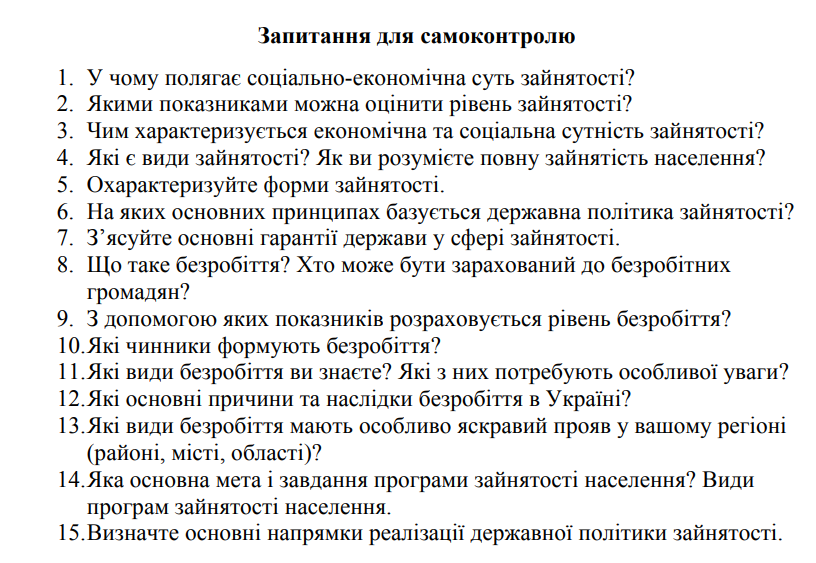